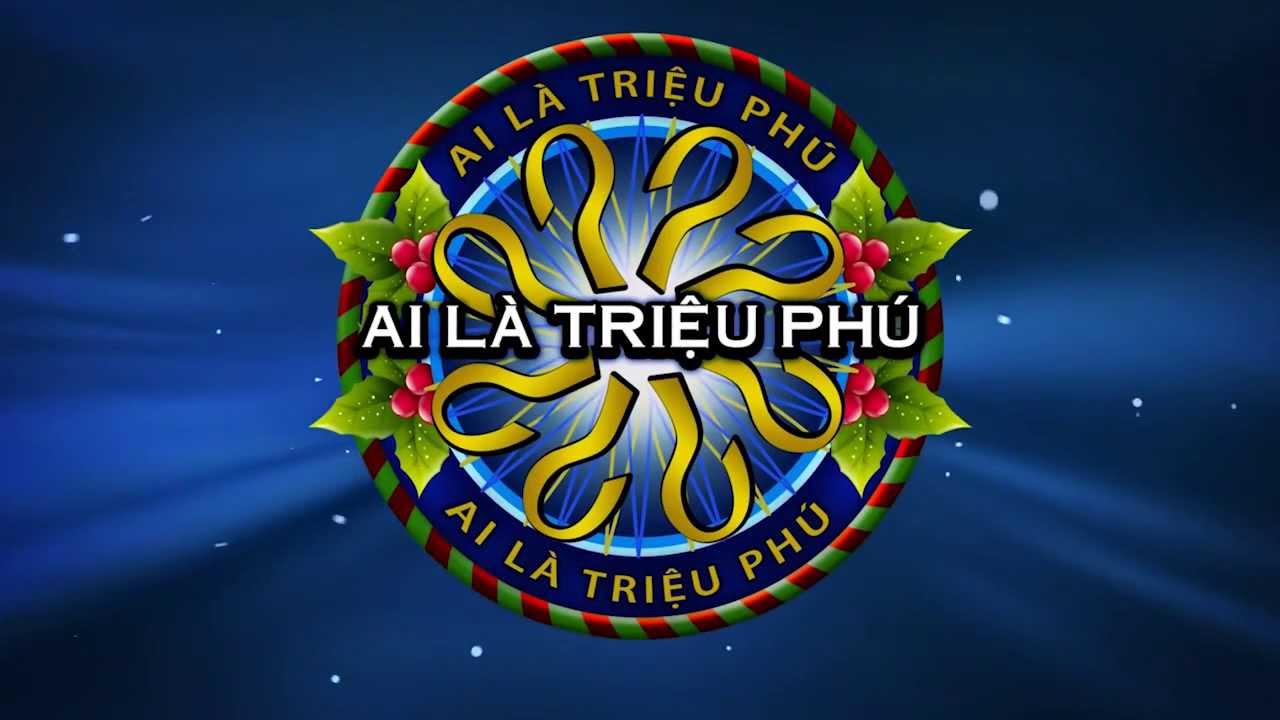 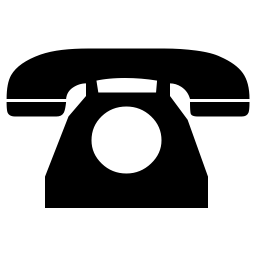 50/50
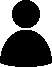 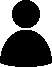 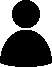 10         50.000
9            30.000
8            20.000
7            15.000
6            12.000
5            10.000
4            5.000
3            3.000
2            2.000
1            1.000
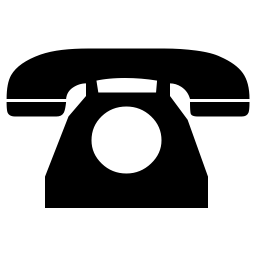 50/50
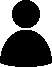 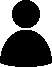 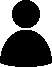 Câu 1. Dòng nào nêu đúng khái niệm truyện lịch sử?
A. Là truyện kể về các nhân vật, sự kiện liên quan đến lịch sử thời quá khứ. Sử dụng yếu tố hoang đường, kì ảo. Thể hiện quan điểm, cách đánh giá của nhân dân về các nhân vật, sự kiện lịch sử.
B. Là loại truyện có nội dung liên quan đến các nhân vật và sự kiện lịch sử.  Được nhà văn hư cấu, tưởng tượng, bổ sung, sáng tạo thành những hình tượng văn học sinh động.
C. Là loại truyện dân gian thường có yếu tố hoang đường kỳ ảo. Truyện kể về cuộc đời của một số kiểu nhân vật như: nhân vật có tài năng kì lạ, nhân vật dũng sĩ, nhân vật thông minh...
D. Là truyện kể bằng văn xuôi hoặc văn vần, thường mượn chuyện về loài vật, đồ vật, cây cỏ...để gián tiếp nói chuyện con người, nêu lên triết lý nhân sinh và những bài học kinh nghiệm về cuộc sống.
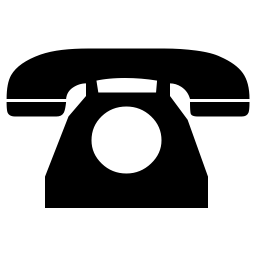 50/50
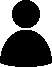 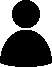 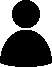 Câu 2. Cốt truyện đa tuyến có những đặc điểm nào?
(1) Cốt truyện trình bày một chuỗi sự kiện phức tạp, nhằm phản ánh nhiều bình diện của đời sống; 
(2) Cốt truyện tái hiện những diễn biến phức tạp của nhiều nhân vật, có dung lượng lớn. 
(3) Cốt truyện tập trung thể hiện quá trình phát triển tính cách của nhân vật chính.
(4) Chuỗi sự kiện được chia thành nhiều dòng, nhiều tuyến, gắn liền với số phận các nhân vật chính trong tác phẩm có nhiều chủ đề.
D. 1,3,4
A. 1,2,3
B. 2,3,4
C. 1,2,4
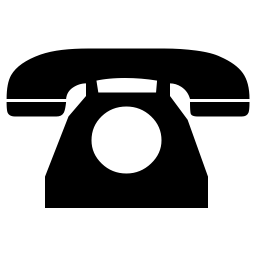 50/50
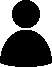 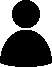 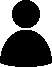 Câu 3. Những kĩ năng đọc hiểu văn bản truyện lịch sử gồm:
(1) Xác định được những sự kiện lịch sử trong truyện. 
(2) Chỉ ra được cốt truyện, bối cảnh, nhân vật chính trong truyện liên quan như thế nào với lịch sử và ngôn ngữ miêu tả mang không khí, dấu ấn lịch sử,... 
(3) Nhận biết và phân tích tác dụng của những chi tiết hoang đường, kì ảo.
(4) Tìm hiểu sâu về chủ đề, tư tưởng, thông điệp mà văn bản truyện muốn thể hiện. 
(5) Từ văn bản, liên hệ với bản thân và cuộc sống xung quanh để thấy ý nghĩa của nó đối với cuộc sống con người.
B. 2,3,4,5
C. 1,2,4,5
D. 1,2,3,5
A. 1,2,3,4
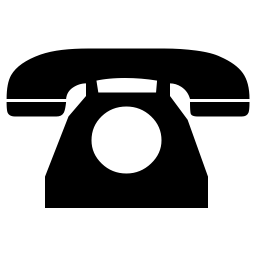 50/50
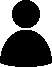 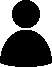 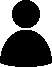 Câu 4. Dòng nào nêu đúng thông tin về tác giả Hà Ân?
A. Tên khai sinh là Hoàng Hiển Mô (1928 - 2011), quê ở Hà Nội; là nhà văn Việt Nam. Ông nổi tiếng với các tác phẩm tiểu thuyết lịch sử, truyện kể lịch sử và dã sử.
B. Tên khai sinh là Hoàng Hiển Mô (1928 - 2011), quê ở Thanh Hóa; là nhà văn Việt Nam. Ông nổi tiếng với các tác phẩm tiểu thuyết lịch sử, truyện kể lịch sử và dã sử.
C. Tên khai sinh là Hoàng Hiển Mô (1928 - 2011), quê ở Nghệ An; là nhà văn Việt Nam. Ông nổi tiếng với các tác phẩm hồi kí, tản văn, tùy bút, bút kí.
D. Tên khai sinh là Hoàng Hiển Mô (1928 - 2011), quê ở Hà Nội ; là nhà văn Việt Nam. Ông nổi tiếng với các tác phẩm thơ, truyện trữ tình.
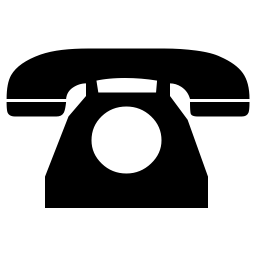 50/50
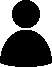 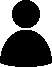 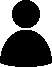 Câu 5. Chọn đáp án phù hợp để hoàn thiện những thông tin về tác phẩm “Bên bờ Thiên Mạc”
   “Bên bờ Thiên Mạc là tập truyện lịch sử gồm (...), kể về một địa danh lịch sử nổi tiếng gắn với tên tuổi những người anh hùng thời (...) trong cuộc kháng chiến chống quân Nguyên lần thứ 2 (năm 1285).”
A. hai chương, nhà Lí                                         
B. năm chương, nhà Trần 
C. sáu chương, nhà Lê                                       
D. bảy chương, nhà Nguyễn
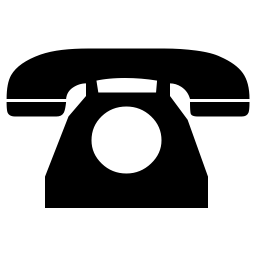 50/50
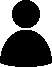 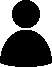 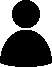 Câu 6. Vì sao có thể coi “Bên bờ Thiên Mạc” là tác phẩm có cốt truyện đa tuyến? 
A. Vì tác phẩm kể rất nhiều sự kiện, nhiều chi tiết về nhân vật Trần Bình Trọng.
B. Vì tác phẩm có nhiều tuyến nhân vật và các dòng sự kiện khác nhau.
C. Vì tác phẩm có nhiều bối cảnh gắn với bố con ông già Màn Trò.
D. Vì tác phẩm chứa nhiều chi tiết liên quan đến nhân vật lịch sử.
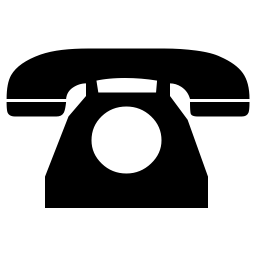 50/50
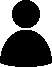 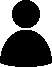 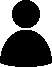 Câu 7. Đoạn trích “Bên bờ Thiên Mạc” nằm ở vị trí nào trong tác phẩm?
A. Đoạn trích “Bên bờ Thiên Mạc” thuộc chương 4, phần 2 của tác phẩm.
B. Đoạn trích “Bên bờ Thiên Mạc” thuộc chương 5, phần 3 của tác phẩm.
C. Đoạn trích “Bên bờ Thiên Mạc” thuộc chương 6, phần 4 của tác phẩm.
D. Đoạn trích “Bên bờ Thiên Mạc” thuộc chương 7, phần 8 của tác phẩm.
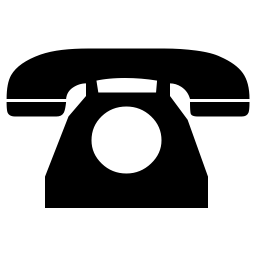 50/50
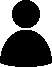 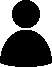 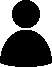 Câu 8. Đoạn trích “Bên bờ Thiên Mạc” có những nhân vật nào?
A. Trần Bình Trọng, cậu bé Hoàng Đỗ, Trần Quốc Tuấn.
B. Trần Bình Trọng, ông già Màn Trò, Trần Quốc Tuấn.
C. Trần Bình Trọng, cha con Hoàng Đỗ, Trần Quốc Tuấn.
D. Trần Bình Trọng, cậu bé Hoàng Đỗ, ông già Màn Trò.
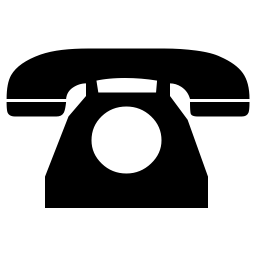 50/50
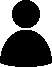 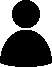 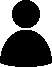 Câu 9. Nội dung chính của đoạn trích “Bên bờ Thiên Mạc” là gì?
A. Đoạn trích kể về việc Trần Quốc Tuấn viết bài hịch kêu gọi, động viên các tướng sĩ quyết tâm chiến đấu đánh tan giặc Nguyên. Trước ngày quyết chiến với kẻ thù xâm lược, các tướng sĩ đều xăm trên mình hai chữ “Sát thát”.
B. Đoạn trích kể về việc các tướng sĩ và quân lính nhà Trần đã chiến đấu anh dũng, quả cảm trước quân giặc. Kết thúc trận chiến, nhiều tướng giặc đã bỏ chạy và vô số quân giặc đã bỏ mạng.
C. Đoạn trích kể kể về công lao và tài năng của vị tướng Trần Bình Trọng. Ông đã hy sinh anh dũng trong cuộc kháng chiến chống quân Nguyên - Mông lần thứ 2 khi ông mới 26 tuổi (năm 1285).
D. Đoạn trích kể về việc Trần Quốc Tuấn giao nhiệm vụ hết sức quan trọng và tuyệt mật cho Hoàng Đỗ. Trước giờ chia tay, Trần Bình Trọng đã xoá vết xăm nô tì trên trán để cậu bé trở thành người dân bình thường.
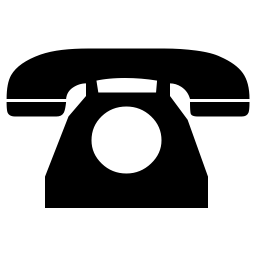 50/50
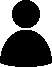 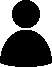 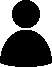 Câu 10. Trong đoạn trích, Trần Quốc Tuấn đã giao nhiệm vụ gì cho Hoàng Đỗ?
A. Mang một đạo lệnh bí mật bọc sáp từ Trần Quốc Tuấn chuyển đến tận tay Thượng tướng quân Trần Quang Khải.
B. Vượt qua bãi lầy, đi một đường riêng để tới quân doanh của Thượng tướng quân Trần Quang Khải.
C. Phải vượt thoát khỏi giặc để mang bản lệnh nằm trong viên sáp này đến tay tướng quân.
D. Đi tới quân doanh của Thượng tướng quân Trần Quang Khải để xin tham gia quân đội nhà Trần.
Đáp án: A
THỰC HÀNH ĐỌC HIỂU
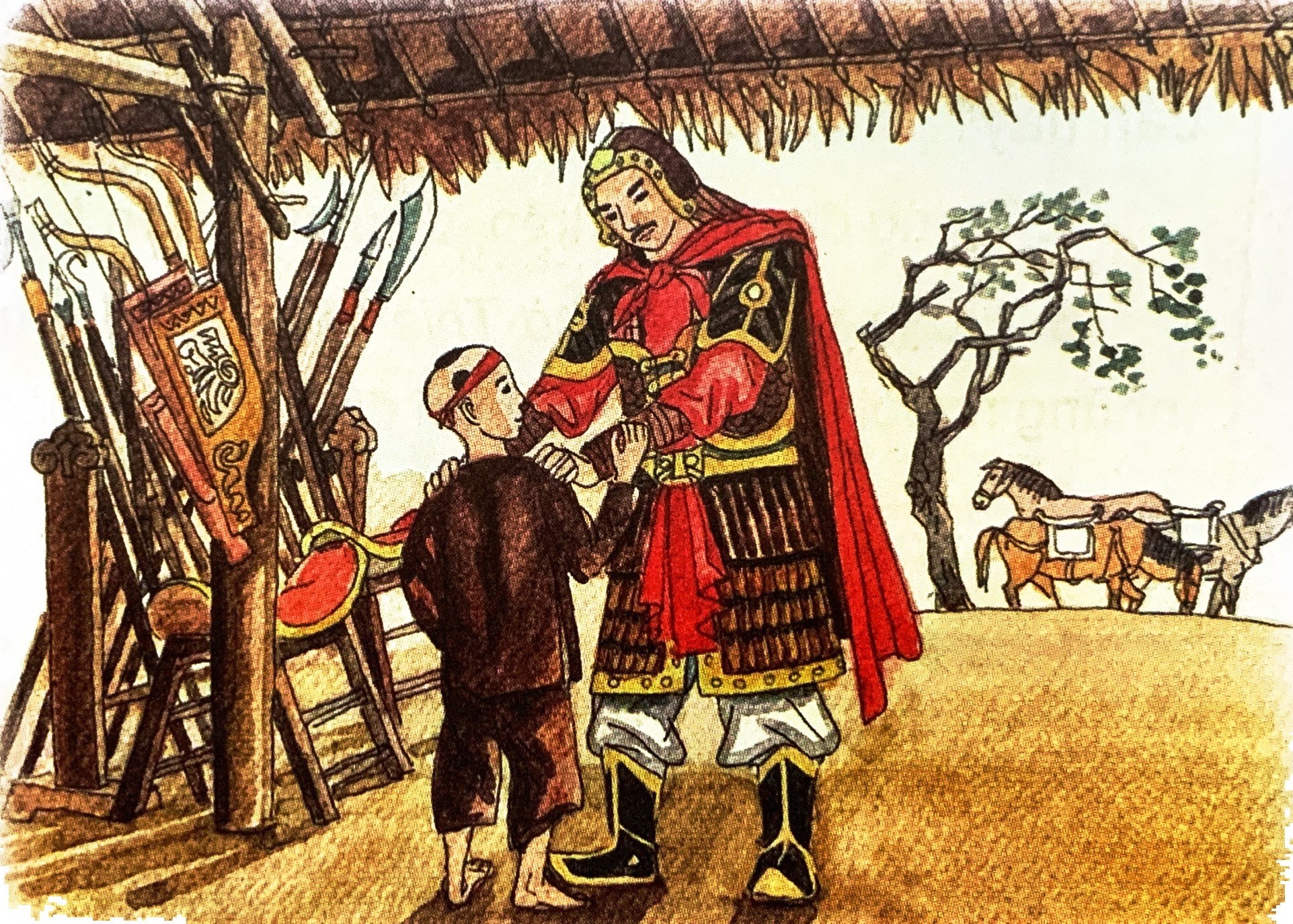 Bên
bờ 
Thiên Mạc
(Hà Ân)
I. Đọc và
tìm hiểu chung
(1) Chia sẻ quá trình tự đọc văn bản ở nhà (cách đọc diễn cảm, cách khám phá văn bản theo các gợi ý đọc; những từ khó)
(2) Khi đọc hiểu văn bản này em đã vận dụng những kĩ năng đọc hiểu văn bản truyện lịch sử như thế nào?
II. Thực hành đọc hiểu
PHIẾU THỰC HÀNH ĐỌC HIỂU VĂN BẢN
THỰC HÀNH ĐỌC HIỂU VĂN BẢN
- Tác phẩm Bên bờ Thiên Mạc gắn liền với sự kiện lịch sử của dân tộc: vua tôi nhà Trần chống quân Mông - Nguyên xâm lược lần thứ hai. 
- Nội dung chính của mỗi phần: 
+ Phần (1): Trần Bình Trọng giao nhiệm vụ quan trọng và tuyệt mật cho Hoàng Đỗ. 
+ Phần (2): Trước giờ chia tay, Trần Bình Trọng xoá vết xăm nô tì trên trán Hoàng Đỗ để cậu bé trở thành người dân tự do.
THỰC HÀNH ĐỌC HIỂU VĂN BẢN
* Nhân vật Trần Bình Trọng:
- Lời nói: “Em hãy quỳ xuống và ngẩng mặt lên!”, “Lòng em hẳn khao khát điều này.”; “Hoàng Đỗ! Kể từ lúc này, em không còn là một nô tì nữa. Kể từ lúc này, em là em nuôi của ta! Em có bằng lòng không?”, ... 
- Suy nghĩ: “Cậu bé chăn ngựa đã biết đem tất cả những gì mình có, từ trí tuệ, …đối với những người làm tướng.”, nhớ lại và thấy trước đây “chưa đối xử rộng tình với quân sĩ và gia nô”, muốn phần thưởng “phải xứng với một cậu bé như Hoàng Đỗ”, “cảm thấy sung sướng và bằng lòng về hành động của mình”. 
- Hành động: đưa cha con Hoàng Đỗ về gặp Trần Quốc Tuấn, “dùng mũi kiếm rạch lên trán Hoàng Đỗ … thân phận gần như loài vật”, “cắt một vạt áo chiến của mình và dùng thuốc dấu buộc trán cho Hoàng Đỗ”, “đặt hai tay lên đôi vai của cậu bé và nói với tất cả niềm xúc động, trìu mến”, “ôm cậu bé vào lòng”, ... 
 Trần Bình Trọng là người sống rất tình cảm, trân quý những người có trí tuệ, tài năng và hết lòng phụng sự cho đất nước.
2. Nêu một số chi tiết cụ thể (lời nói, suy nghĩ, hành động, ...) mà tác giả đã sử dụng để khắc hoạ về Trần Bình Trọng, Trần Quốc Tuấn và Hoàng Đỗ. Từ đó, nhận xét về tính cách, phẩm chất của ba nhân vật ấy
THỰC HÀNH ĐỌC HIỂU VĂN BẢN
2. Nêu một số chi tiết cụ thể (lời nói, suy nghĩ, hành động, ...) mà tác giả đã sử dụng để khắc hoạ về Trần Bình Trọng, Trần Quốc Tuấn và Hoàng Đỗ. Từ đó, nhận xét về tính cách, phẩm chất của ba nhân vật ấy.
* Nhân vật Trần Quốc Tuấn: 
- Lời nói: “Cháu sẽ trao tận tay Thượng …chính tay Thượng tướng quân mà thôi.”, “Ta cũng đã nghĩ …., chúng cũng không thể nào ngờ được rằng chiếc khoá bạc có liên quan gì đến vận nước đâu.”, ... 
- Suy nghĩ: “hài lòng vì Hoàng Đỗ tỏ ra hiểu bãi lầy”. 
- Hành động: “trao viên sáp cho Hoàng Đỗ.”, “chăm chú ngắm cậu bé”, “nheo mắt cười”, “móc trong bọc ra một vật và khẽ rung cổ tay.”, “muốn để hai thầy trò tự do hơn, ông vẫy ông già Màn Trò cùng ra khỏi lều”
 Trần Quốc Tuấn là vị tướng có tư thế bình tĩnh, ung dung, tự tại của người đứng đầu trong cuộc chiến tranh, sáng suốt và có tài dùng người.
THỰC HÀNH ĐỌC HIỂU VĂN BẢN
* Nhân vật Hoàng Đỗ:
- Lời nói: “Thưa Quốc công, cháu chỉ là thằng bé chăn ngựa. Nhưng bố cháu đã dạy cháu phải trung với nước. Dù có chết cho nước, cháu cũng không sợ, nhưng cháu sợ không đảm đương nổi việc này.”…
- Suy nghĩ: “Tỏ ra băn khoăn hơn: Nước xong cháu không chịu chết một mình đâu…”; “Khi chúng cháu xông vào, chúng cháu liều chết với giặc, cuối cùng... cuối cùng, chúng cháu không chết mà chính lũ giặc đứa thì chết, đứa thì bỏ chạy bán mạng...”
- Hành động: “sụp lạy Trần Quốc Tuấn rồi quay sang lạy từ Trần Bình Trọng”, “toan cúi lạy Trần Bình Trọng để tạ ơn”,...
 Hoàng Đỗ tuy còn nhỏ tuổi nhưng đã có chí lớn, dũng cảm, mưu trí.
2. Nêu một số chi tiết cụ thể (lời nói, suy nghĩ, hành động, ...) mà tác giả đã sử dụng để khắc hoạ về Trần Bình Trọng, Trần Quốc Tuấn và Hoàng Đỗ. Từ đó, nhận xét về tính cách, phẩm chất của ba nhân vật ấy
THỰC HÀNH ĐỌC HIỂU VĂN BẢN
- Đề tài: Công cuộc kháng chiến của vua tôi nhà Trần chống quân Mông - Nguyên xâm lược lần thứ hai (năm 1285). 
- Cốt truyện: Câu chuyện xoay quanh việc Trần Quốc Tuấn giao nhiệm vụ hết sức quan trọng và tuyệt mật cho Hoàng Đỗ, con ông già Màn Trò, một nô tì ở vùng Thiên Mạc. Trước giờ chia tay, Trần Bình Trọng đã xoá vết xăm nô tì trên trán Hoàng Đỗ để cậu bé trở thành người dân tự do. 
- Nhân vật: Trần Quốc Tuấn, Trần Bình Trọng có thật trong lịch sử; cha con Hoàng Đỗ là nhân vật hư cấu. 
- Ngôn ngữ: phù hợp với bối cảnh của giai đoạn lịch sử thời nhà Trần mà truyện tái hiện: các từ ngữ chỉ tước hiệu thời phong kiến (Quốc công, Thượng tướng quân,... ) hay từ ngữ tái hiện được không khí thời Trần: con đường qua Màn Trò, vượt xong bãi lầy, trận phá vây ải Khả Lá,.. Tác giả đã tái hiện được không khí, sự kiện và con người lịch sử thời nhà Trần một cách sinh động.
3. Đặc điểm của truyện lịch sử được thể hiện qua những yếu tố nào ở văn bản này?
THỰC HÀNH ĐỌC HIỂU VĂN BẢN
Trong đoạn trích có nhiều điều gây ấn tượng, HS có thể tuỳ chọn điều gây ấn tượng sâu sắc nhất trong đoạn trích và lí giải phù hợp.
Ví dụ: Trần Bình Trọng xoá vết xăm nô tì trên trán của Hoàng Đỗ để cậu bé trở thành người dân tự do. Đó là món quà vô cùng quý giá mà Trần Bình Trọng trao cho Hoàng Đỗ với tình cảm yêu quý như anh em ruột thịt.
 chi tiết gây xúc động mạnh cho người đọc, cho thấy tấm lòng nhân ái của Trần Bình Trọng và thể hiện tư tưởng đẹp đẽ của quân tướng thời nhà Trần.
4. Trong đoạn trích trên, điều gì gây ấn tượng sâu sắc nhất đối với em? Vì sao?
THỰC HÀNH ĐỌC HIỂU VĂN BẢN
5. Nhận xét về nghệ thuật kể chuyện và xây dựng nhân vật trong đoạn trích. Qua đó, giúp người đọc hiểu thêm được gì về tấm lòng của những người con nước Việt khi đất nước có giặc ngoại xâm?
- Nghệ thuật kể chuyện tự nhiên, tạo không khí, sự kiện lịch sử một cách sinh động; khắc họa nhân vật một cách cụ thể, hấp dẫn qua lời nói, hành động, suy nghĩ; giọng điệu kể chuyện đầy cảm hứng lịch sử.
- Qua đó, giúp người đọc cảm nhận được vẻ đẹp của những người con nước Việt luôn có ý thức cao về trách nhiệm, nghĩa vụ của bản thân đối với đất nước, dân tộc để đánh đuổi giặc thù, bảo vệ non sông. Họ không hề lo sợ trước những nguy nan, gian khổ, sẵn sàng dâng hiến tuổi thanh xuân, lên đường chiến đấu chống giặc thù với ý chí quyết tâm cao.
III. Luyện tập, vận dụng
Luyện tập, vận dụng
(1) Em ấn tượng nhất với nhân vật nào trong đoạn trích “Bên bờ Thiên Mạc”? Vì sao? Trình bày thành một đoạn văn (khoảng 6 - 8 dòng).
(2) Tìm đọc thêm những đoạn trích hoặc cả tác phẩm “Bên bờ Thiên Mạc” và chia sẻ với các bạn nội dung của đoạn trích hoặc tác phẩm đó.
- Nghệ thuật kể chuyện tự nhiên, tạo không khí, sự kiện lịch sử một cách sinh động; khắc họa nhân vật một cách cụ thể, hấp dẫn qua lời nói, hành động, suy nghĩ; giọng điệu kể chuyện đầy cảm hứng lịch sử.
- Qua đó, giúp người đọc cảm nhận được vẻ đẹp của những người con nước Việt luôn có ý thức cao về trách nhiệm, nghĩa vụ của bản thân đối với đất nước, dân tộc để đánh đuổi giặc thù, bảo vệ non sông. Họ không hề lo sợ trước những nguy nan, gian khổ, sẵn sàng dâng hiến tuổi thanh xuân, lên đường chiến đấu chống giặc thù với ý chí quyết tâm cao.
5. Nhận xét về nghệ thuật kể chuyện và xây dựng nhân vật trong đoạn trích. Qua đó, giúp người đọc hiểu thêm được gì về tấm lòng của những người con nước Việt khi đất nước có giặc ngoại xâm?
III. Chiến lược đọc hiểu văn bản
truyện lịch sử
- Tìm hiểu bối cảnh xã hội, hoàn cảnh sáng tác để có cơ sở cảm nhận nội dung và ý nghĩa của truyện.
- Chú ý đến cốt truyện, nghệ thuật kể chuyện, cách sắp xếp sự kiện, miêu tả, giọng điệu...
- Phân tích các nhân vật lịch sử về ngoại hình, hành động, nội tâm, ngôn ngữ. Tìm hiểu mối quan hệ giữa nhân vật này với nhân vật khác, giữa nhân vật với hoàn cảnh lịch sử.
- Suy nghĩ về vấn đề ý nghĩa tư tưởng của truyện lịch sử. Từ đó liên hệ với bản thân và cuộc sống xung quanh để thấy ý nghĩa của nó đối với cuộc sống, con người.
- Nghệ thuật kể chuyện tự nhiên, tạo không khí, sự kiện lịch sử một cách sinh động; khắc họa nhân vật một cách cụ thể, hấp dẫn qua lời nói, hành động, suy nghĩ; giọng điệu kể chuyện đầy cảm hứng lịch sử.
- Qua đó, giúp người đọc cảm nhận được vẻ đẹp của những người con nước Việt luôn có ý thức cao về trách nhiệm, nghĩa vụ của bản thân đối với đất nước, dân tộc để đánh đuổi giặc thù, bảo vệ non sông. Họ không hề lo sợ trước những nguy nan, gian khổ, sẵn sàng dâng hiến tuổi thanh xuân, lên đường chiến đấu chống giặc thù với ý chí quyết tâm cao.
5. Nhận xét về nghệ thuật kể chuyện và xây dựng nhân vật trong đoạn trích. Qua đó, giúp người đọc hiểu thêm được gì về tấm lòng của những người con nước Việt khi đất nước có giặc ngoại xâm?
*Hướng dẫn chuẩn bị bài tiết sau
- Nghệ thuật kể chuyện tự nhiên, tạo không khí, sự kiện lịch sử một cách sinh động; khắc họa nhân vật một cách cụ thể, hấp dẫn qua lời nói, hành động, suy nghĩ; giọng điệu kể chuyện đầy cảm hứng lịch sử.
- Qua đó, giúp người đọc cảm nhận được vẻ đẹp của những người con nước Việt luôn có ý thức cao về trách nhiệm, nghĩa vụ của bản thân đối với đất nước, dân tộc để đánh đuổi giặc thù, bảo vệ non sông. Họ không hề lo sợ trước những nguy nan, gian khổ, sẵn sàng dâng hiến tuổi thanh xuân, lên đường chiến đấu chống giặc thù với ý chí quyết tâm cao.
Ôn tập các nội dung về khái niệm, đặc điểm của kiểu văn bản nghị luận xã hội; về văn bản nghị luận xã hội về: một vấn đề của đời sống, về một tư tưởng đạo lí.
5. Nhận xét về nghệ thuật kể chuyện và xây dựng nhân vật trong đoạn trích. Qua đó, giúp người đọc hiểu thêm được gì về tấm lòng của những người con nước Việt khi đất nước có giặc ngoại xâm?